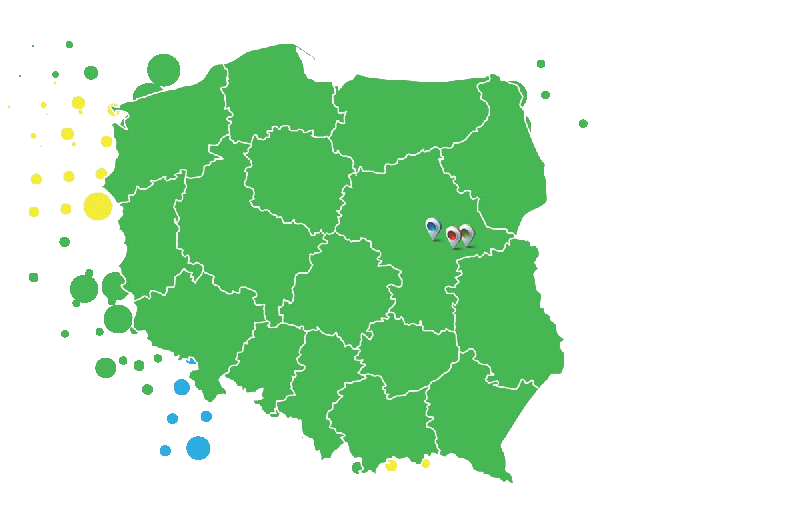 Gmina Mrozy 

położona jest w województwie mazowieckim i jest największą pod względem powierzchni (145 km2)  gminą w powiecie mińskim.
Siedziba gminy znajduje się w miejscowości Mrozy, która od 1 stycznia 2014 roku posiada status miasta.Mrozy oddalone są  o 58 km od Warszawy, 35 km od Siedlec i 20 km od Mińska Mazowieckiego. 

W skład gminy Mrozy wchodzi 26 miejscowości.
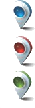 Warszawa
Mrozy
Siedlce
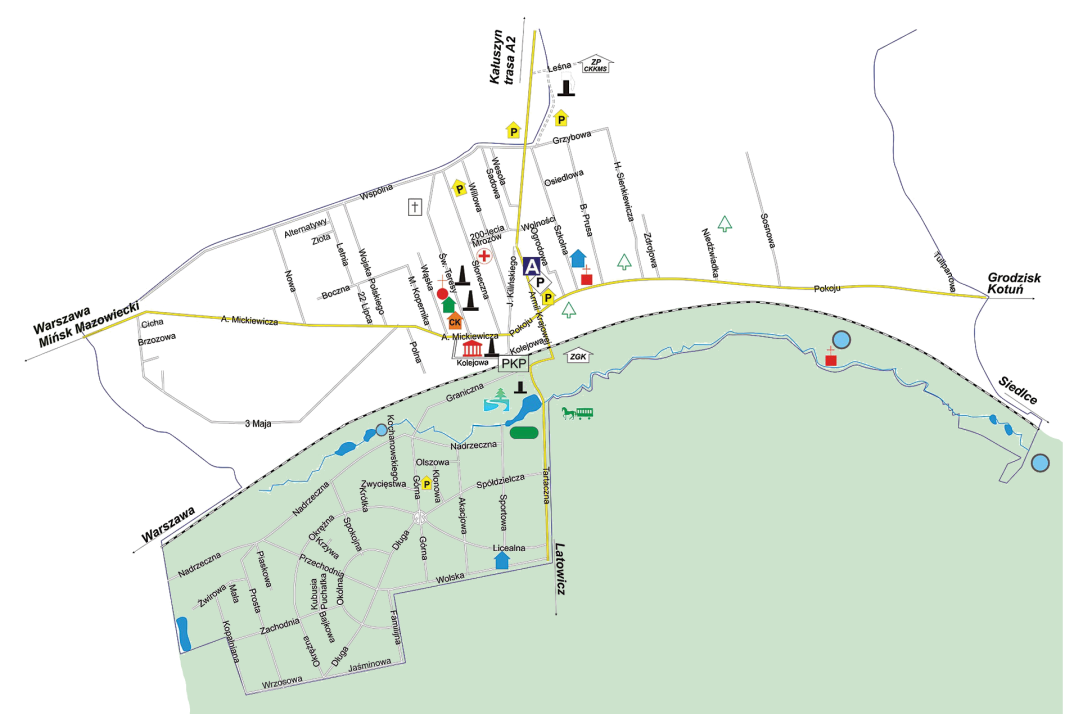 Liczba ludności: 1232 osoby
Powierzchnia sołectwa:
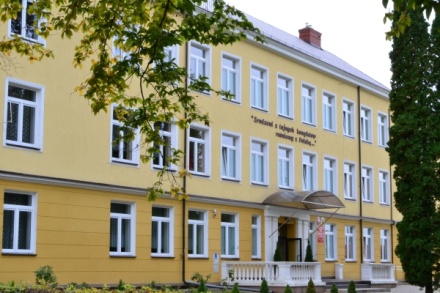 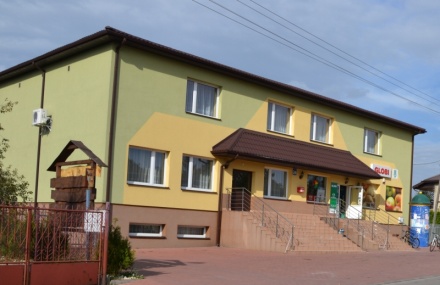 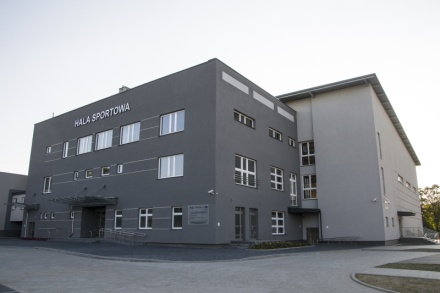 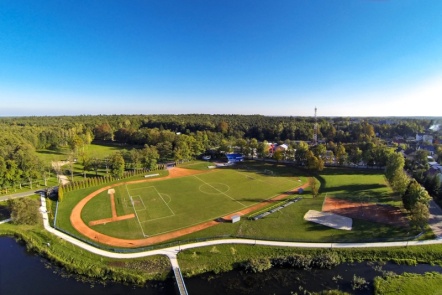 Najważniejsze obiekty na terenie sołectwa:

Zespół Szkół im. Adama Mickiewicza 
Gminny Ośrodek Sportu i Rekreacji
Zakład Gospodarki Komunalnej
świetlica wiejska
hala sportowa
stadion sportowy
Park im. Piotra Starosty
tramwaj konny
parki i place zabaw
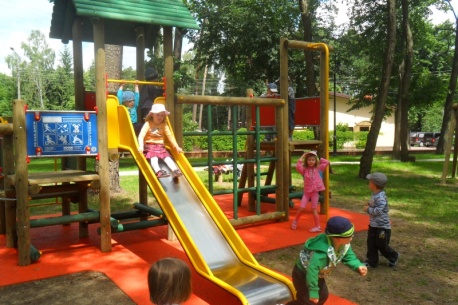 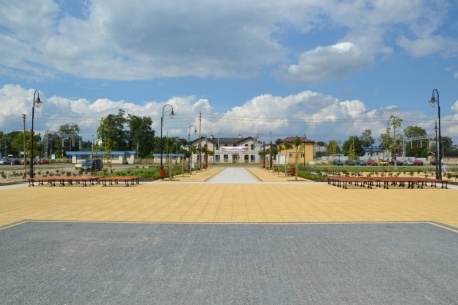 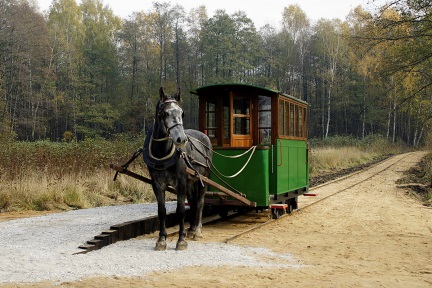 Wydatki funduszu sołeckiego w latach 2010-2013
Ogółem wydatki w ramach funduszu sołeckiego w latach  2010-2013 

91.195,14 zł
Świetlica – zdjęcia z zewnątrz i otoczenie
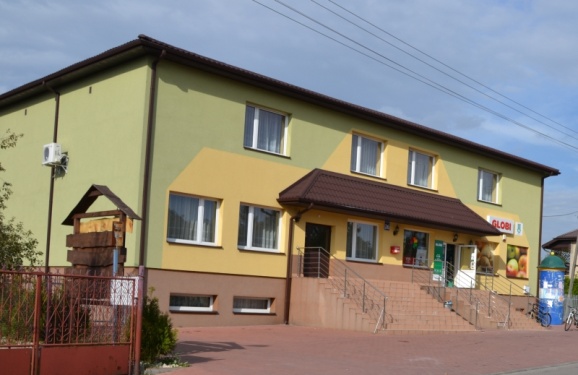 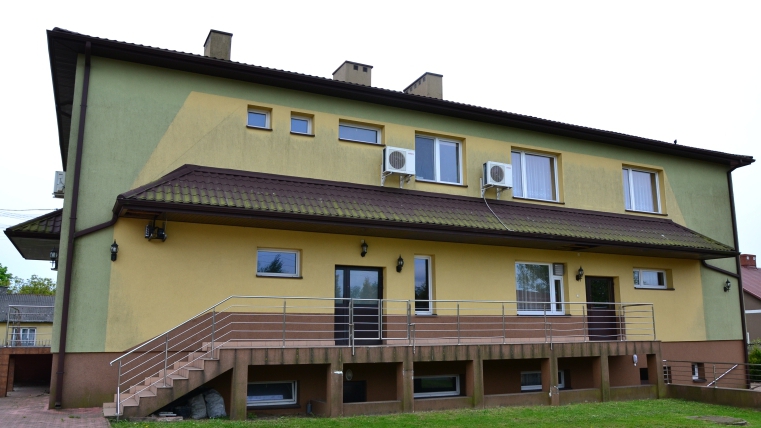 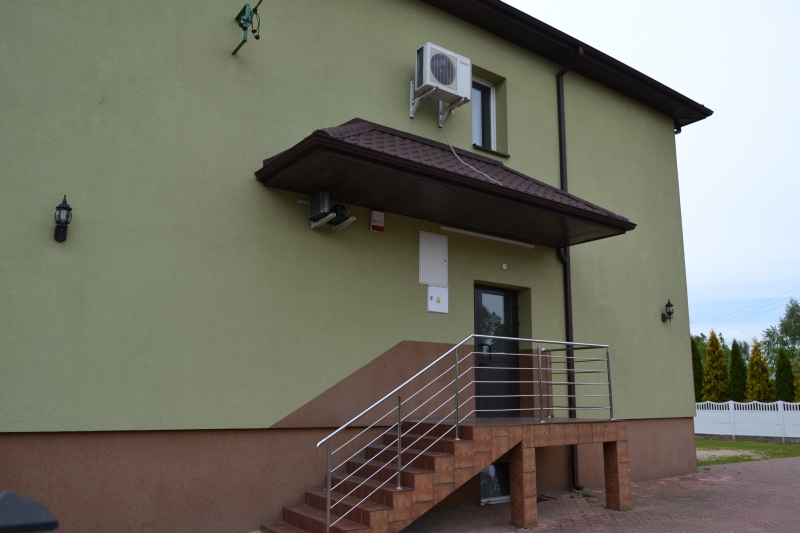 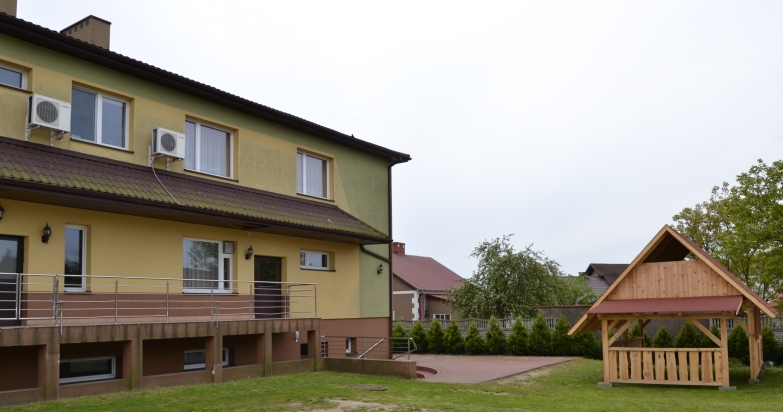 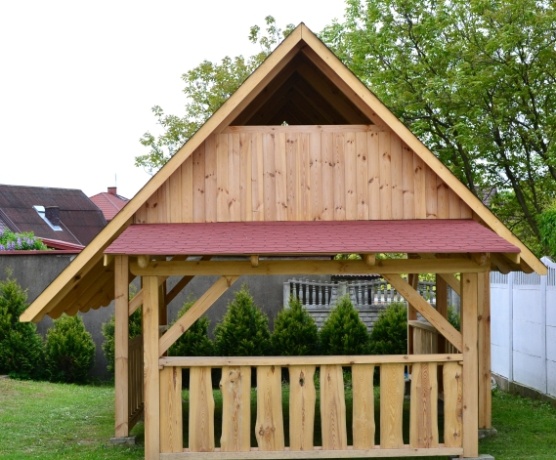 Świetlica – zdjęcia wewnątrz i doposażenie
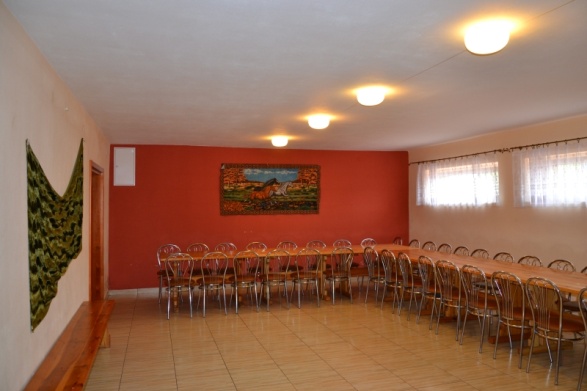 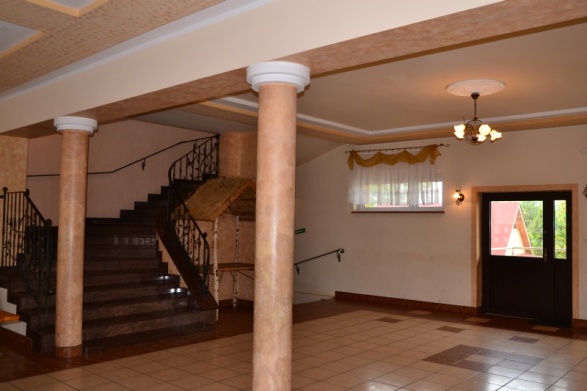 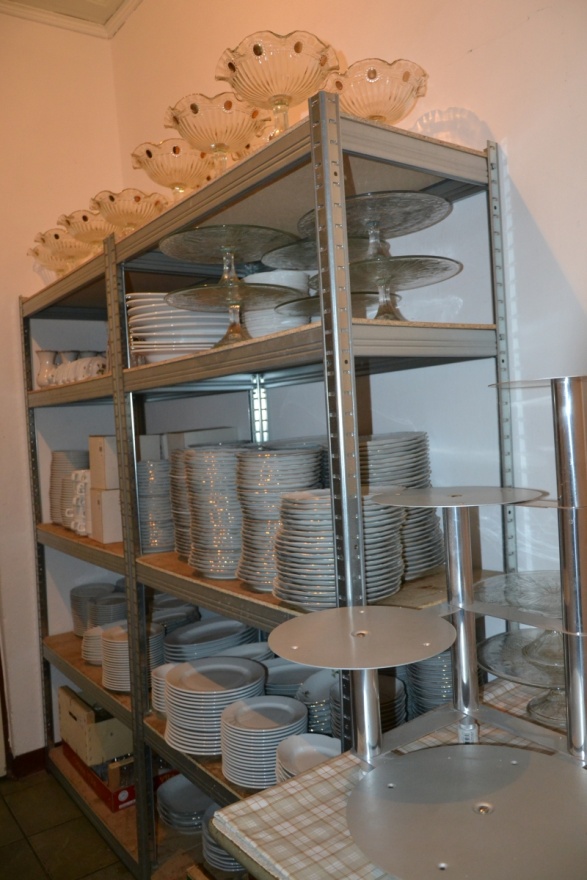 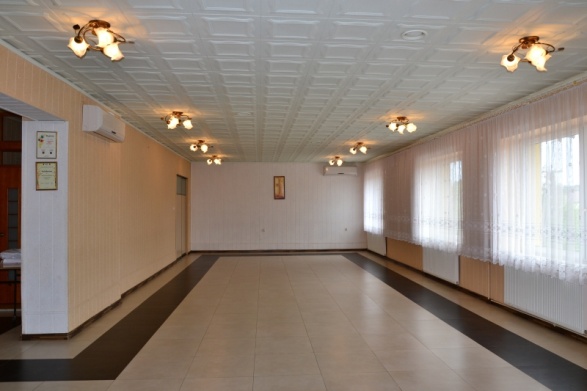 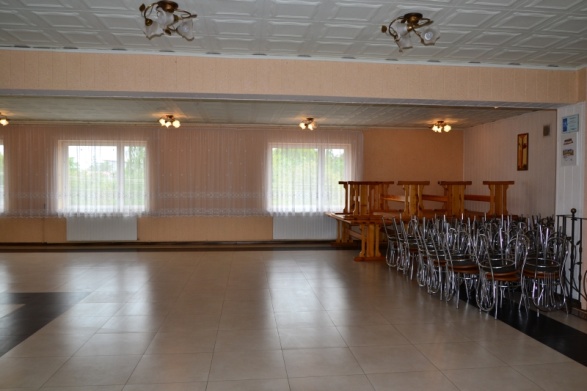 Świetlica - organizacja imprez okolicznościowych
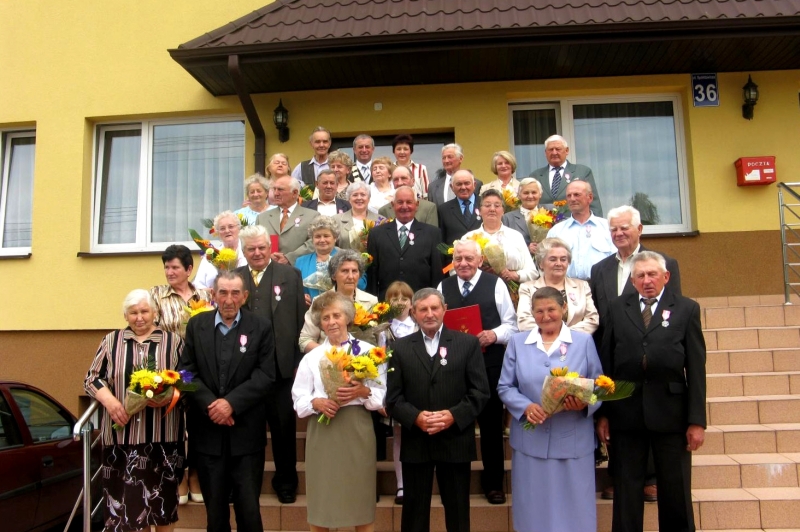 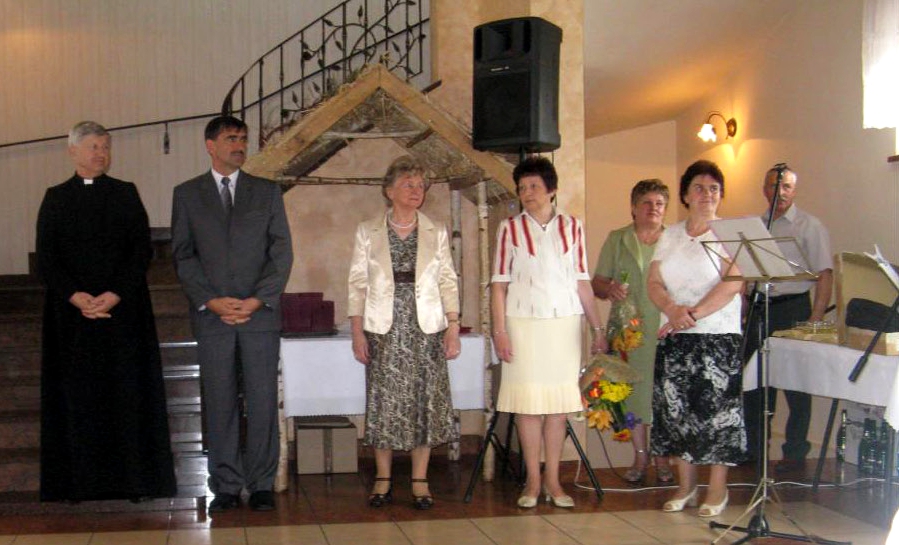 Park, plac zabaw
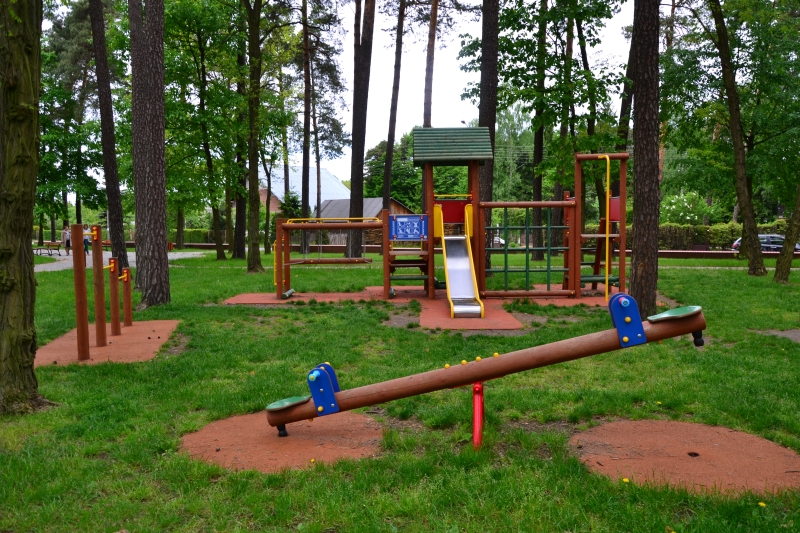 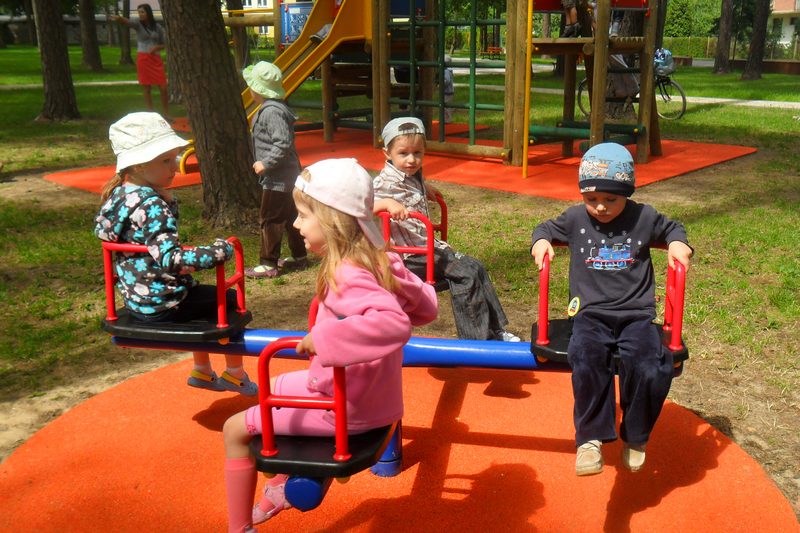 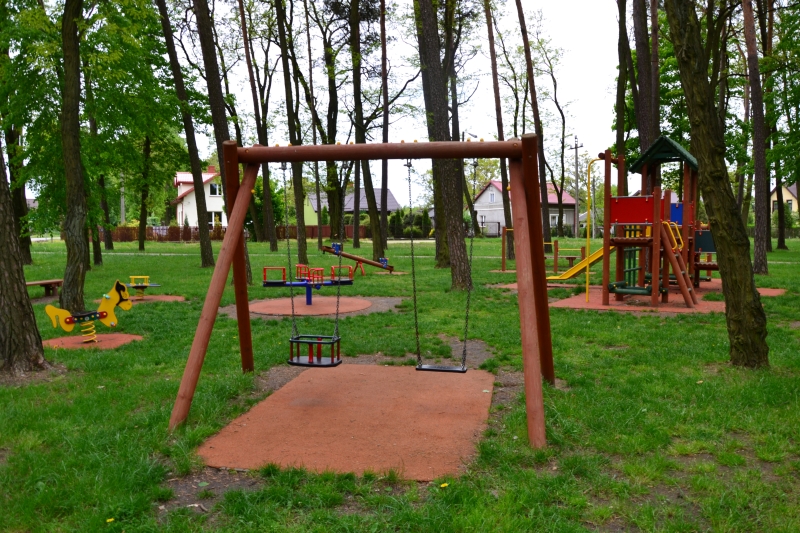 Plany na rok 2014 - Urządzenie Ronda Południowego
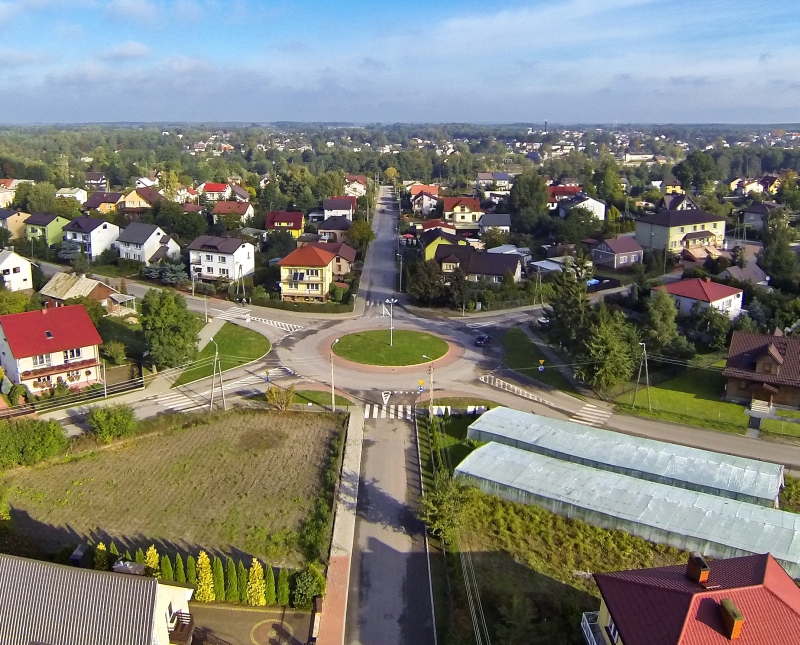 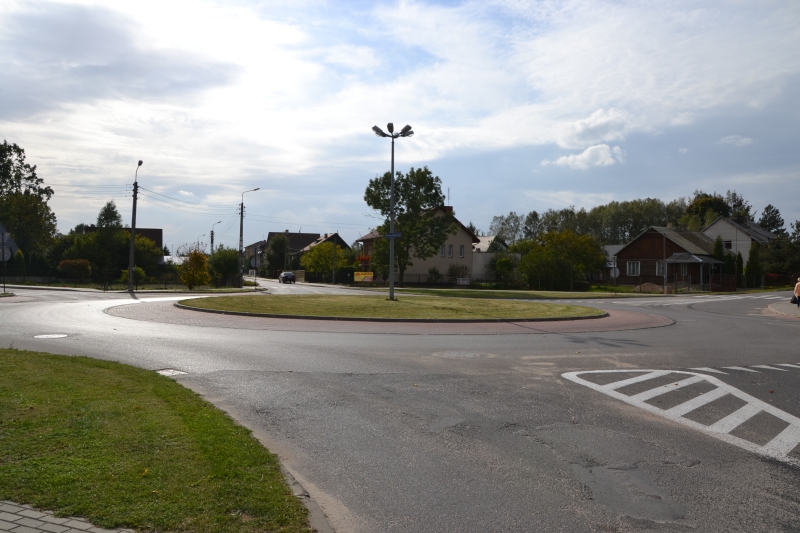 Dziękuję za uwagę Mirosława Sekular sołtys sołectwa Mrozy Południowe
Urząd Miasta i Gminy Mrozy
ul. Adama Mickiewicza 35, 05-320 Mrozy tel./fax: (25) 75 74 175, 75 74 190e-mail: gmina@mrozy.pl, www.mrozy.pl